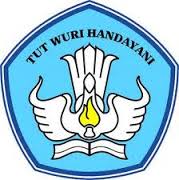 SELAMAT DATANG
PESERTA PELATIHAN PENULISAN BUKU AJAR
BAGI DOSEN PTS KOPERTIS WILAYAH VI
 JAWA TENGAH
Salatiga, 20 s.d 23 Mei  2014
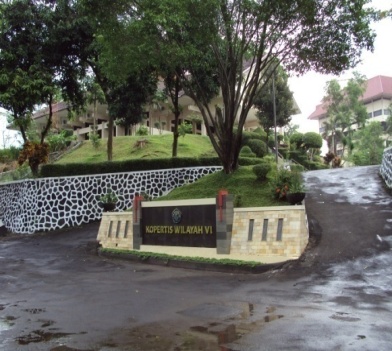 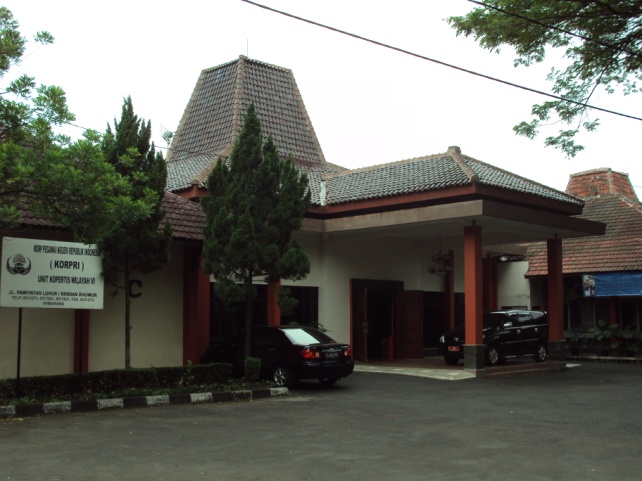 Download Materi Pelatihan
http://www.kopertis6.or.id/